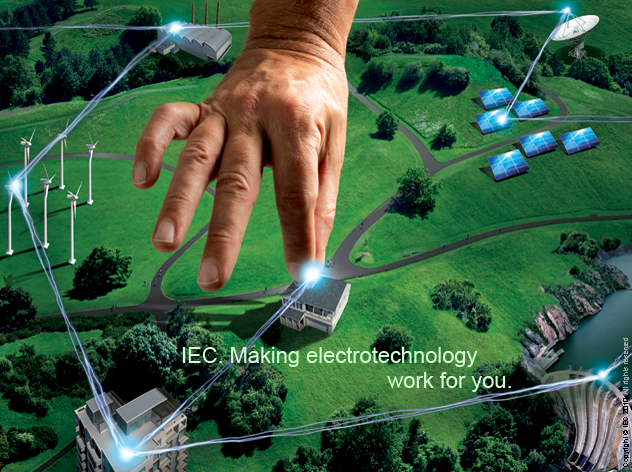 CIM models for capabilities of Grid Edge Devices and EV as DERsDiscussionwith reference to IEEE 1547, IEC 61850-7-420, IEC 61968-5
Tom Berry
Event:      UCA TF13
Date:        29 January 2024
Location: Remote
1
DER capabilities and controls: principles
Assets, AssetInfo – used to initialize Grid, Market resource models
Implies similar, maybe identical classes associated to Asset or PowerSystemResource

Market:RegisteredDistributedResource is equivalent to
	Grid :{PowerElectronicsConnection +  n*PowerElectronicsUnit}

Grid resource modelling can re-use RegisteredResource aggregation

IEC 62746-4 models partially supersede DERGroup from IEC 61968-5

Resource associations with Measurements and Meters are a way to record mappings to the real-time communication systems & protocols
Other mappings like IEC 61850 and IEEE 2030.5 may need new classes
2
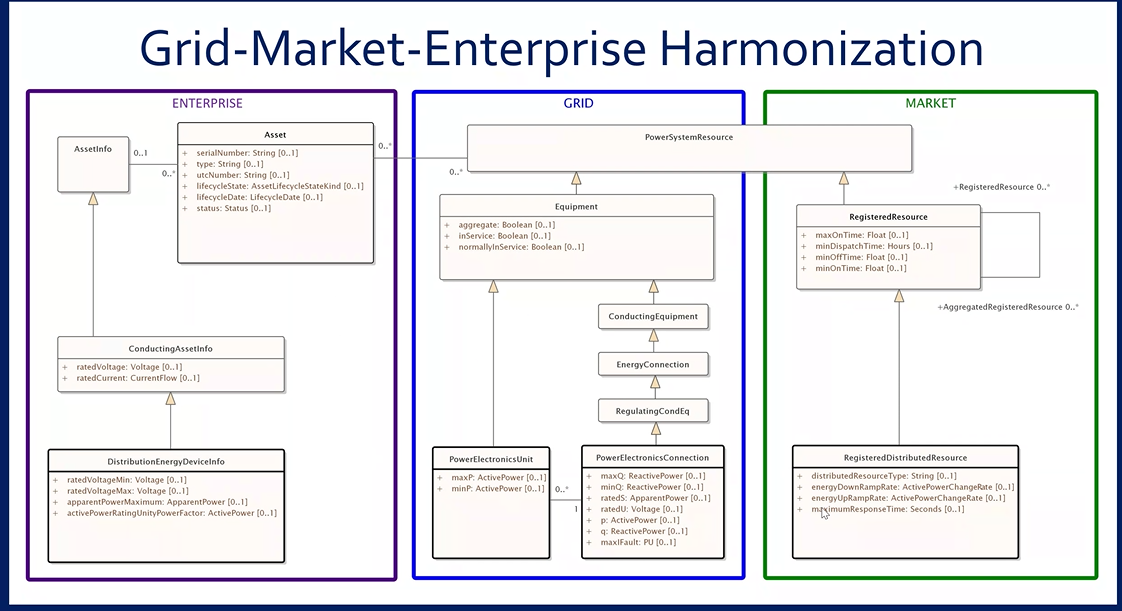 Reminder – these are different resources
3
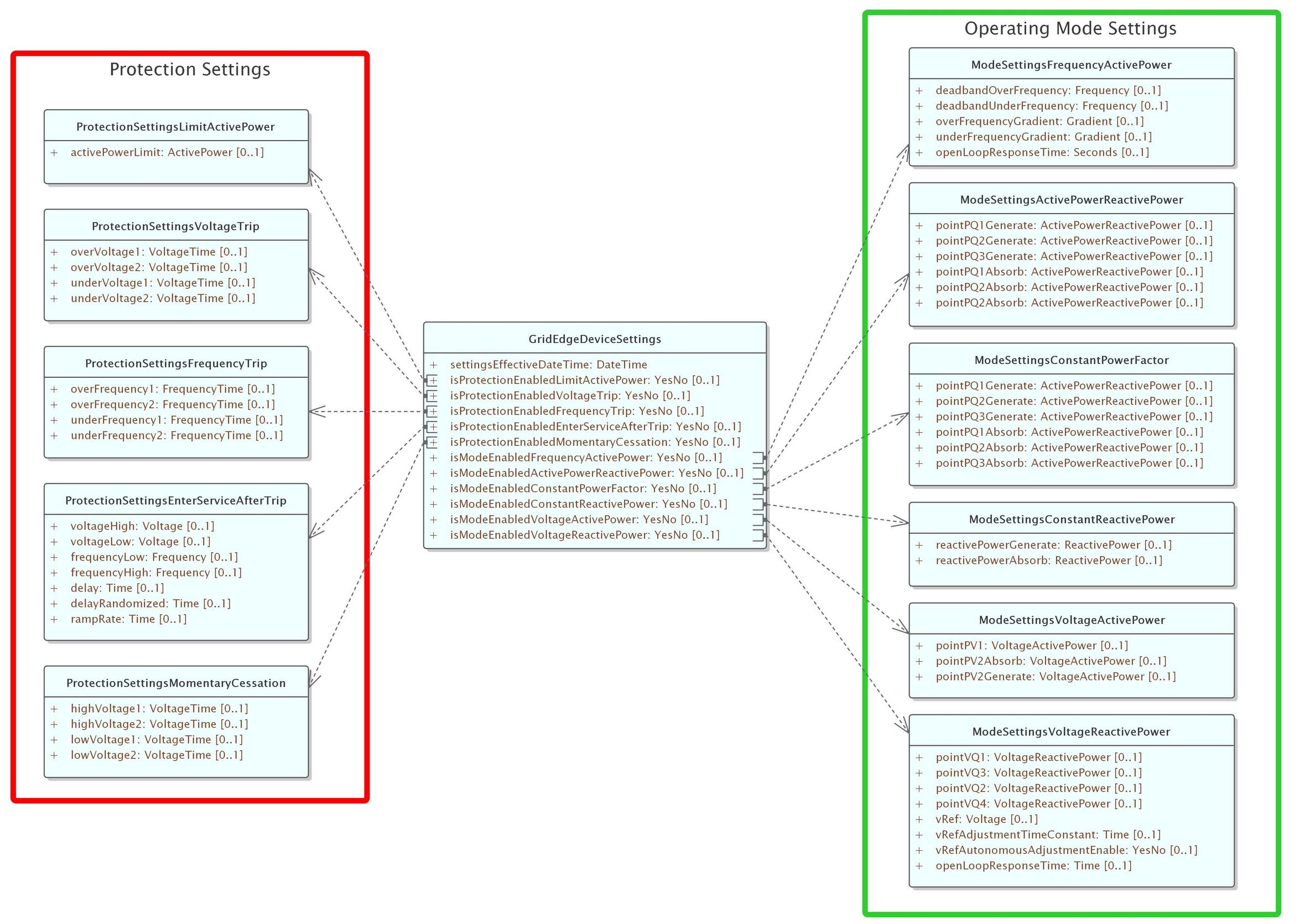 Control parameters
working proposal based on IEEE 1547
To be mapped to IEC 61850

Power limits should be upper and lower limits
To add settings to show
gridFormingCapability / Mode
How to handle regional specific rules for grid forming ?
Maybe different settings for blackStartCapability / Mode
Similar, maybe identical, classes can be used for assets and for resources
4
Regardless of assets …
Grid and Market views could / should share same model of control capabilities
5
Grid: Capabilities & Control Functions
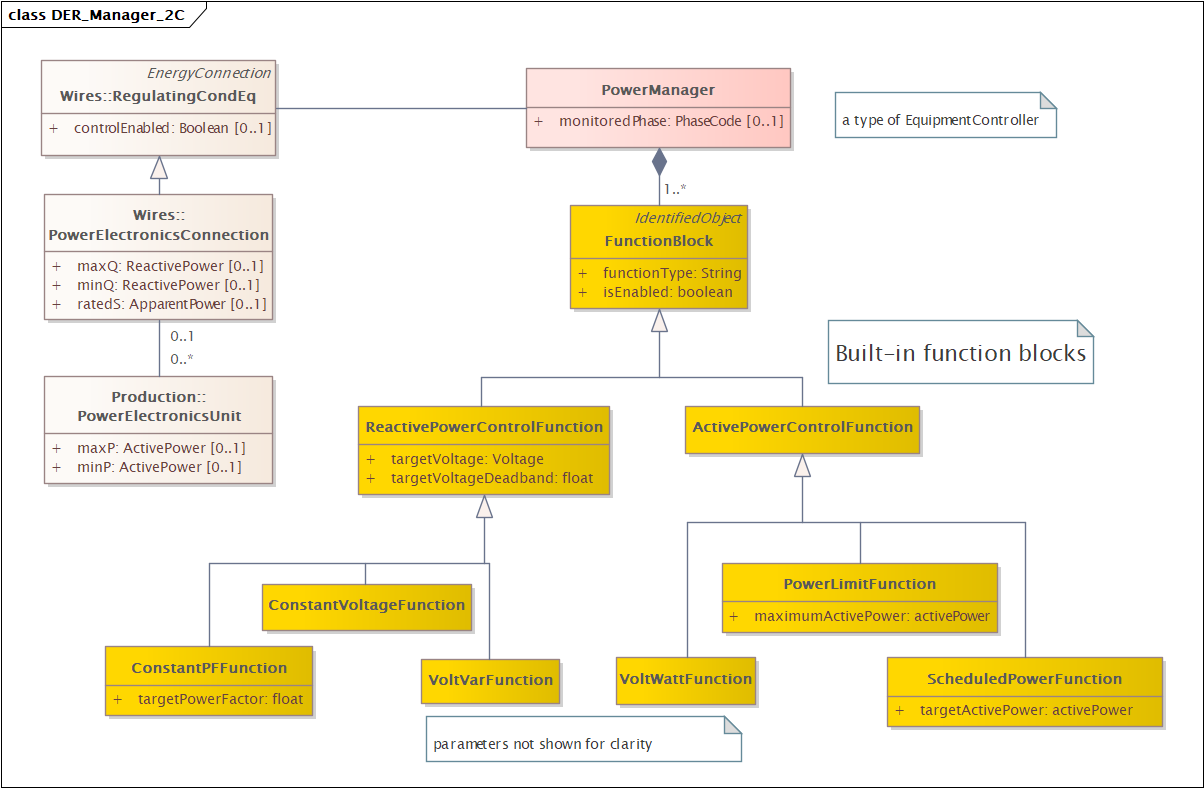 Wires class have nameplate parameters
Function Blocks provide a richer set of functions than  Regulating Control

Function blocks can be defined to apply operational limits to P,Q
6
Grid – Market: explicit association for resources
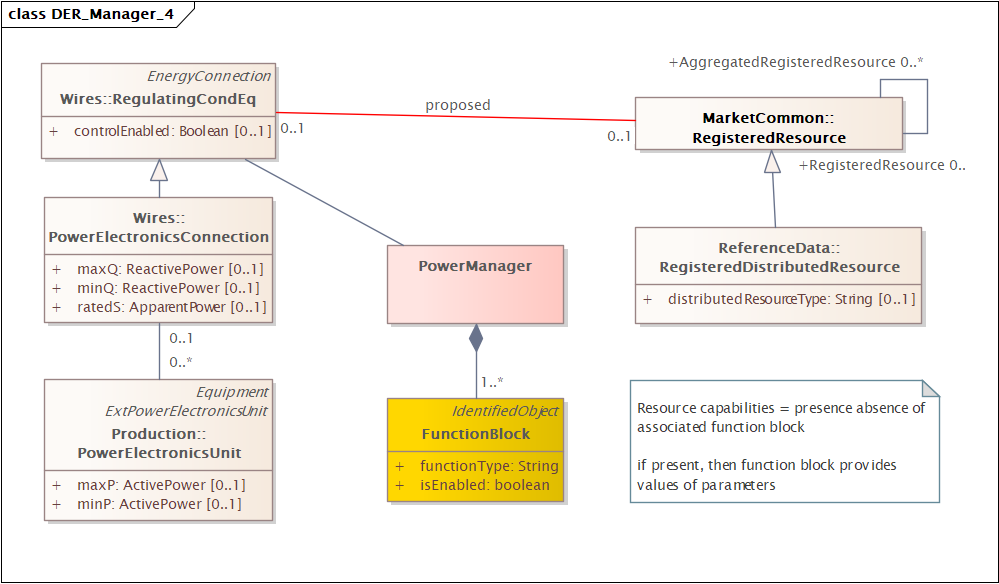 Energy Connection
Grid resource could correspond to either
- aggregated resource
- physical resource

Discussion
Does this include resources that are  controllable loads
=> better to associate with Energy Connection
7
Real-time communication #1IEC 61850 mapping
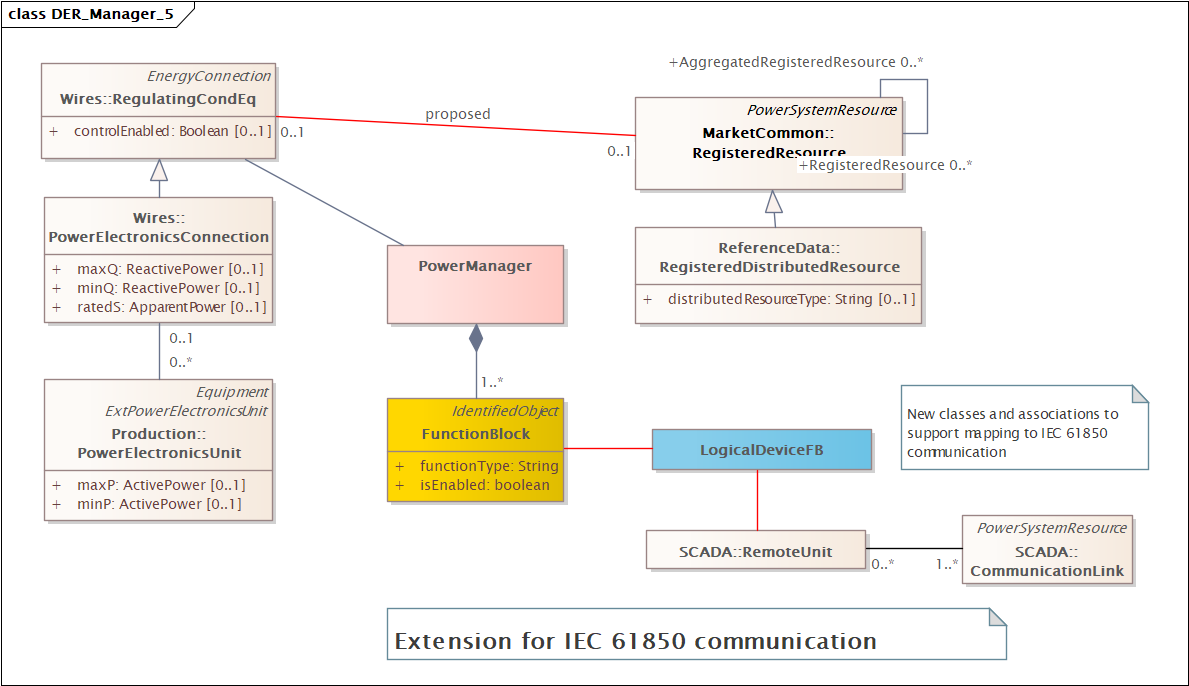 New classes and associations to support mapping to IEC 61850 communication
(mainly identification)
8
Real-time communication #2Generic interface
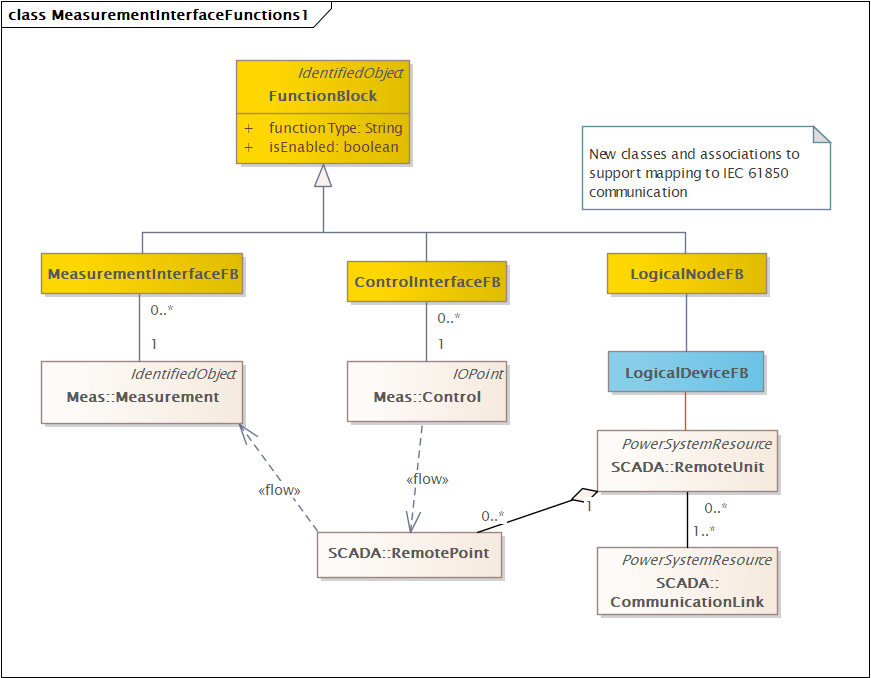 Power management functions are “pure” calculation for supporting analyses
Add more function blocks for links to the outside world

Note: this means models also need function-function links
9
IEC 62746-4 models partially supersede DERGroup from IEC 61968-5
Classes in yellow have an equivalent in IEC 62746-4
Classes in orange have no existing direct mapping

DERFunctions – capabilities
DERMonitorableParameter – a way of exchanging measurements and setpoints.
DERGroupDispatch  = ???
EndDeviceGroup  = a specific type of aggregation
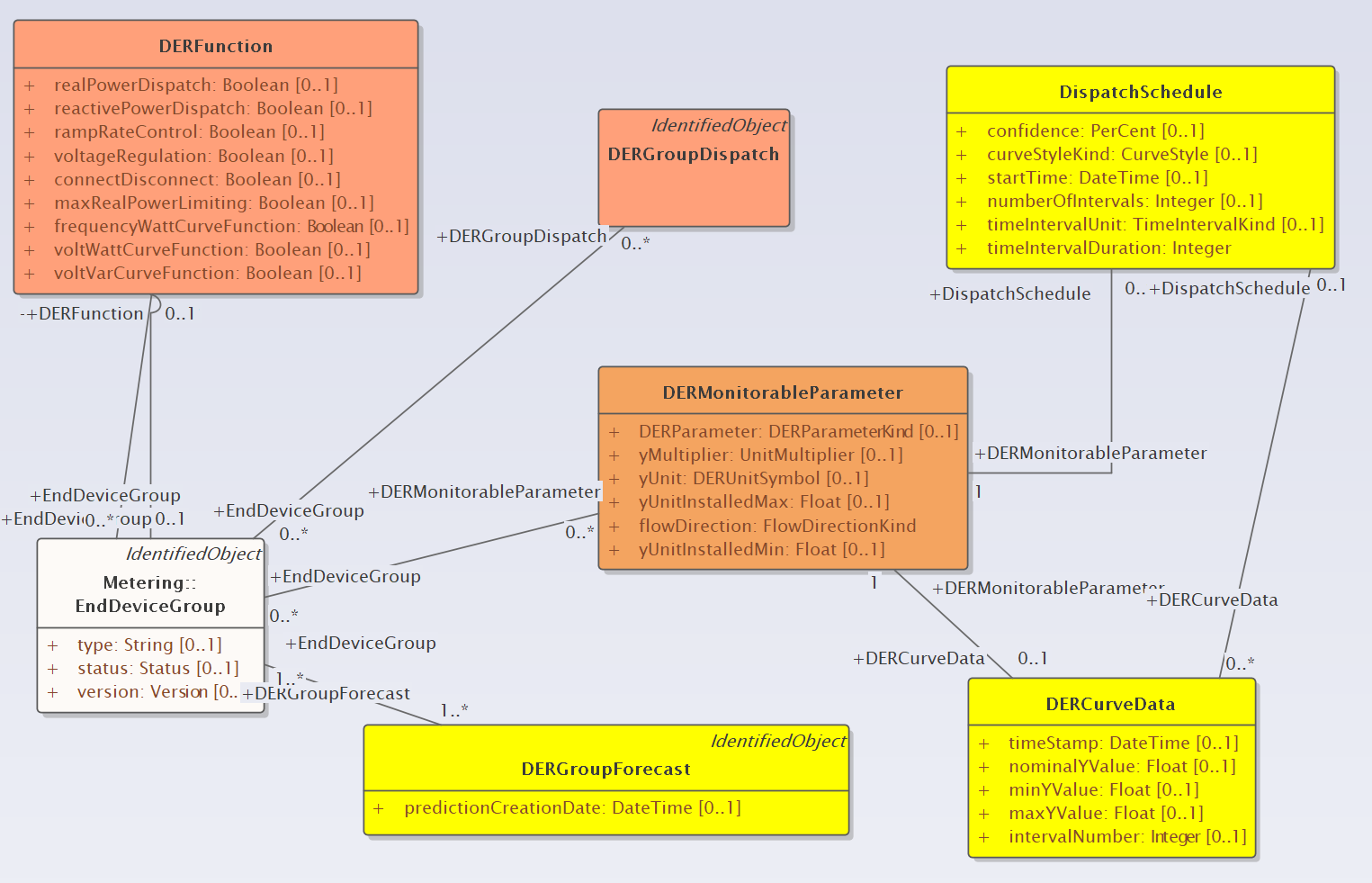 10
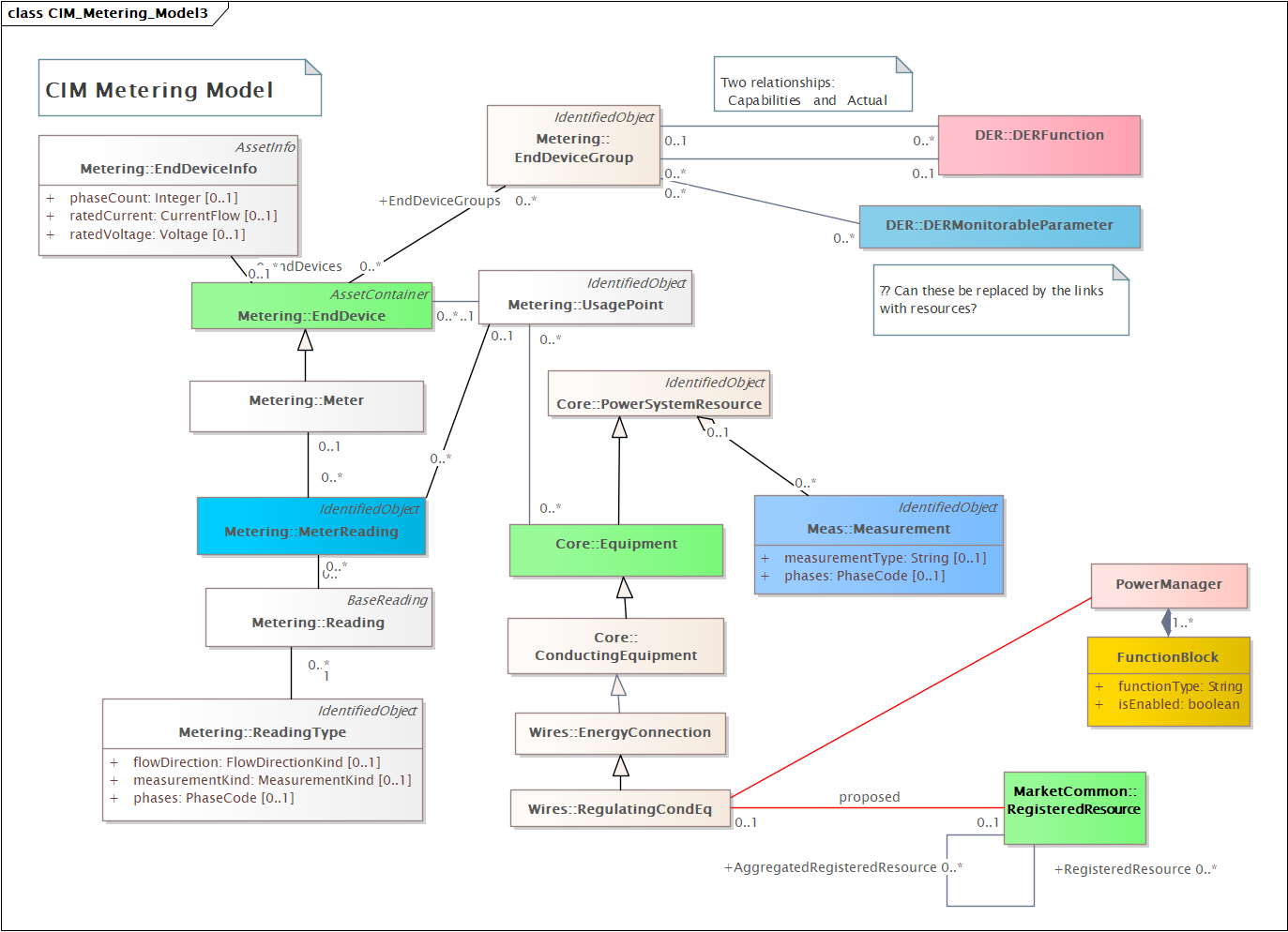 Measurement, MeterReading,MonitorableParameter
= alternative ways of collecting data
Needs more thought and discussion …
11
To do
Support for IEEE 2030.5
Support for changing DER parameters by schedules
…
12